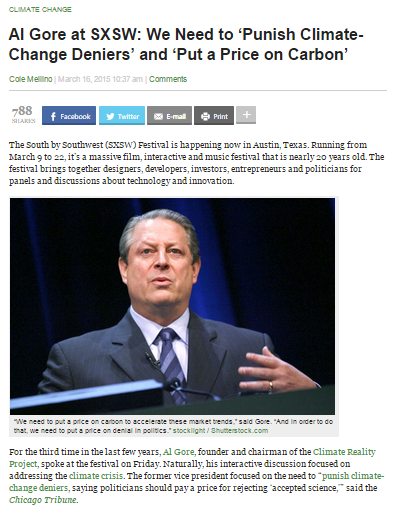 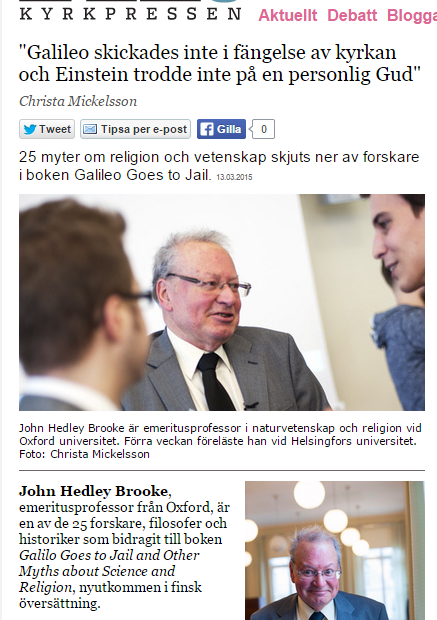 Klassisk definition på kunskap
kunskap = sann, välgrundad trosföreställning
					Platon i Theaitetos
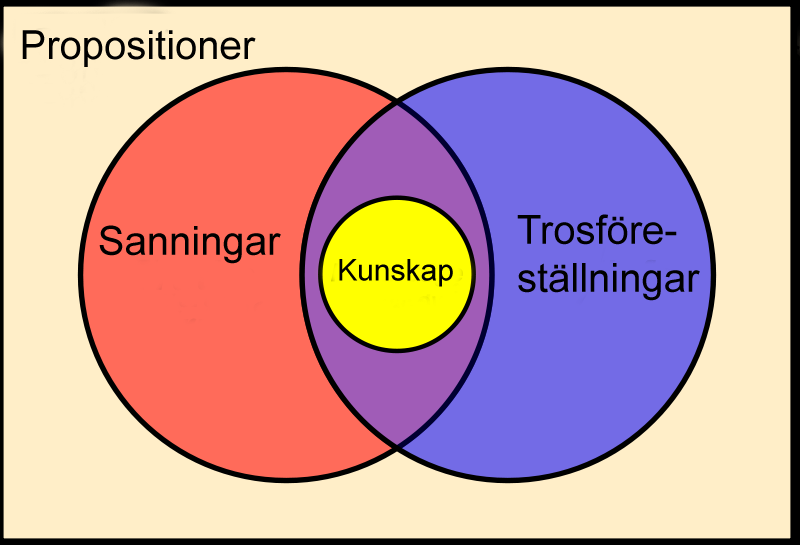 [Speaker Notes: Bild. http://sv.wikipedia.org/wiki/Kunskapsteori]
Vad är sanning?
Begreppet sanning ingår i begreppet kunskap.

korrespondensteorin
En sats är sann om den motsvarar verkligheten/ fakta.

koherensteorin
En sats är sann om den hänger ihop med andra satser.

pragmatismen
En sats är sann om dess praktiska följder är nyttiga.
Vad betyder välgrundad?
Begreppet välgrundad ingår i begreppet kunskap.

Vad som gör en övertygelse, en (slut)sats eller en teori välgrundad är en epistemologisk (kunskapsteoretisk) och metodologisk fråga.
Metodologi
Med ”metodologi” kan man mena metod, metodik eller metodologi (metodlära).
metod
metodik
metodologi
vetenskapsfilosofi
kunskapsteori (epistemologi)
ontologi (metafysik) - Vad är verkligt?
Allmänna krav på vetenskaplighet
offentlig prövbarhet
objektivitet
värdefrihet
systematiskt tillvägagående
falsifierbarhet
[Speaker Notes: http://72.14.207.104/search?q=cache:ymzg2BY4L7AJ:www.suhf.se/BinaryLoader.aspx%3FObjectID%3D346%26PropertyName%3DFile1%26CollID%3DFile+subjektivism+relativism&hl=sv&gl=fi&ct=clnk&cd=38]
media literacy - medialukutaito – medieläskunnighet


scientific literacy
tieteellistä lukutaitoa
vetenskaplig läskunnighet
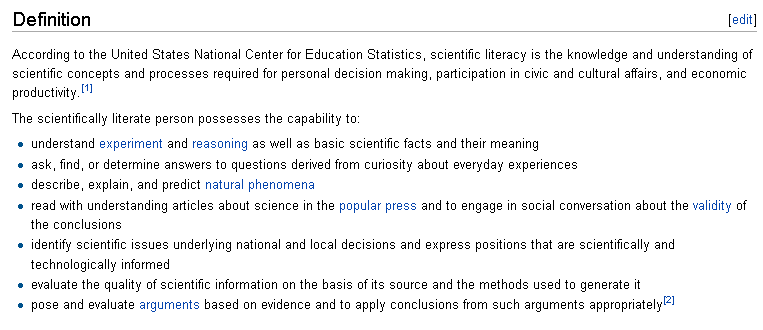 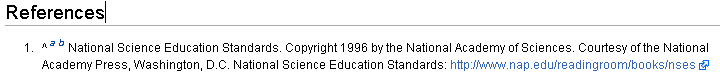 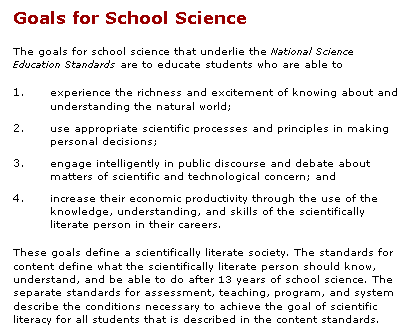 argumentation
logiska slutledningar
evidens (”bevis”)
reproducerbara laboratorieresultat
referenser

cirkelargumentation
retorik
känsloargument
argumentum ad hominem (mot person)